Ключевые параметры налоговой системы в нефтяной отрасли России
Экспортная пошлина при вывозе нефтепродуктов и акцизные сборы при продажах на внутреннем рынке
НДПИ и частично экспортная пошлина на нефть и нефтепродукты
Транспортные тарифы трубопроводных и железнодорожных монополий
Последние изменения в регулировании нефтяной отрасли России: Закон N 366-ФЗ от 24.11.2014 г.:
В основе принятого Закона остаются налоги с валовых показателей - выручка от добычи, переработки, экспорта. 
Они позволяют:
 относительно эффективно администрировать налоги, 
наполнять бюджет.
Они не позволяют:
развивать инвестиционный потенциал самих компаний, 
обеспечивать связь финансовых результатов компаний и величины уплаченных ими налогов.

      Но:
      В ближайшие 10-15 лет традиционные районы добычи могут обеспечить  требуемые объемы сырья не более чем на 50%. 
      Остальные запасы нужно прирастить на новых объектах, в том числе труднодоступных → нужны ИНВЕСТИЦИИ
Как решают эту проблему другие нефтедобывающие страны ?
Налогообложение финансового результата (НФР): 
взимание общего для всех отраслей налога на прибыль, 
изъятие части дохода нефтяных компаний посредством специальных налогов на сверхприбыль (в Великобритании, Норвегии, Казахстане).
НФР позволяет:   
учитывать конкретные особенности проектов : геологические условия добычи нефти,  степень истощения недр на конкретном участке и т.д. ; 
обеспечивать максимальный уровень изъятий на прибыльных  месторождениях;
стимулировать реализацию проектов ТРИЗ, поскольку налог не взимается до окупаемости капитальных затрат или предполагает  возможность аплифта (в Норвегии).
Налог на прибыль в крупнейших нефтедобывающих странах
*в Великобритании применение правил раздельного учета (ring-fencing) доходов и расходов для деятельности по разведке и добыче нефти, что обеспечивает стабильные доходы государству, но одновременно снижает привлекательность проектов, т.к. не позволяет «субсидировать» убытки по неудачным проектам за счет прибыльных.
Специальные налоги на финансовый результат
Динамика структуры налоговой нагрузки в среднем для крупнейших иностранных нефтяных компаний за 2010-2013 и 9 мес. 2014, %
Структура налоговой нагрузки для компаний нефтяного сектора России за 2010- 2013 и 9 мес. 2014(средние значения по отрасли), %
Динамика доли налогов в выручке компаний нефтяного сектора России за 2010-2013 и 9 мес. 2014, %
Динамика доли налогов в выручке крупнейших иностранных нефтяных компаний за 2010-2013 и 9 мес. 2014
Общая налоговая нагрузка на баррель добычи н.э. крупнейших российских и иностранных нефтяных компаний (долл. США / баррель н.э.)
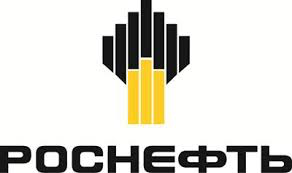 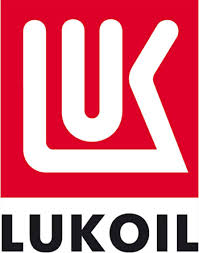 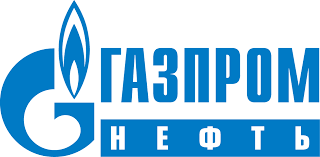 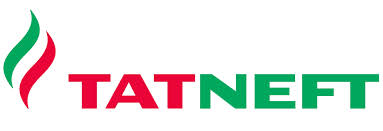 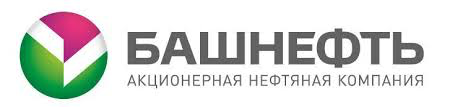 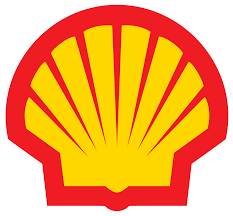 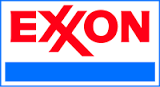 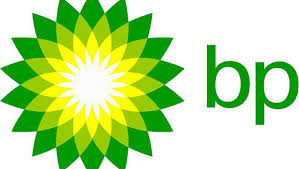 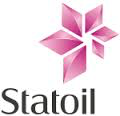 Возможны разные подходы к выбору налогооблагаемой базы налога на финансовый результат:
применение НДД при налоговой базе чистого денежного потока от добычи, прогрессивная налоговая ставка, зависящая от отношения накопленных доходов к накопленным затратам. 
        НДД обеспечивает:
гибкость налогообложения, 
рост доли государства в получаемом чистом доходе при росте мировых цен на нефть, 
применение более низкой ставки налога для месторождений с высокими затратами на разработку обеспечивается применение.
применение единой налоговой ставки и использование в качестве налоговой базы финансового результата от добычи. Такой подход проще в использовании, однако теряет ряд преимуществ 1-го варианта.
Последствия перехода на НФР:SWOT- анализ
Возможные последствия ввода НФР
В результате ввода НФР  поступления в бюджет могут сократиться: доходность многих проектов ТРИЗ, будет относительно невелика. 
Нефтяная отрасль – один из главных доходообразующих секторов экономики России: доля нефтегазовых доходов  - около 50% всех доходов федерального бюджета (Великобритания – 24%, Норвегия и ряд провинций Канады – 27%)            адаптация зарубежных успешных практик требует обязательного учета структурных особенностей и возможностей диверсификации российской экономики.
                                                              
Снижение поступлений от нефтяной отрасли в бюджет в настоящее время может привести к необратимым финансово-экономическим, социальным, политическим последствиям. 

Одномоментный и однозначный переход на НФР нецелесообразен: следует выделить этапы перехода.
Этапы перехода на НДД:
выработка системного долгосрочного видения стратегии налогообложения нефтяной отрасли; 
достижение консенсуса по параметрам НФР (налогооблагаемой базе, ставке налога, проч.), а также ставки других отраслевых налогов (НДПИ, экспортная пошлина) при их сохранении;
разработка контрольно-учетной системы операционных, инвестиционных, финансовых результатов при переходе на новый налоговый режим; 
оценка результатов перехода на новую систему по пилотным проектам;
корректировка и уточнение проекта системного изменения налогового режима на основе выявленных на пилотных проектах недостатков.